Муниципальное бюджетное образовательное учреждение «Детский сад общеразвивающего вида с приоритетным осуществлением деятельности по физическому развитию детей №49 «Веселый гном» города Новочебоксарск Чувашской Республики
Интернет-портфолио к конкурсу «Воспитатель года Чувашии -2024»
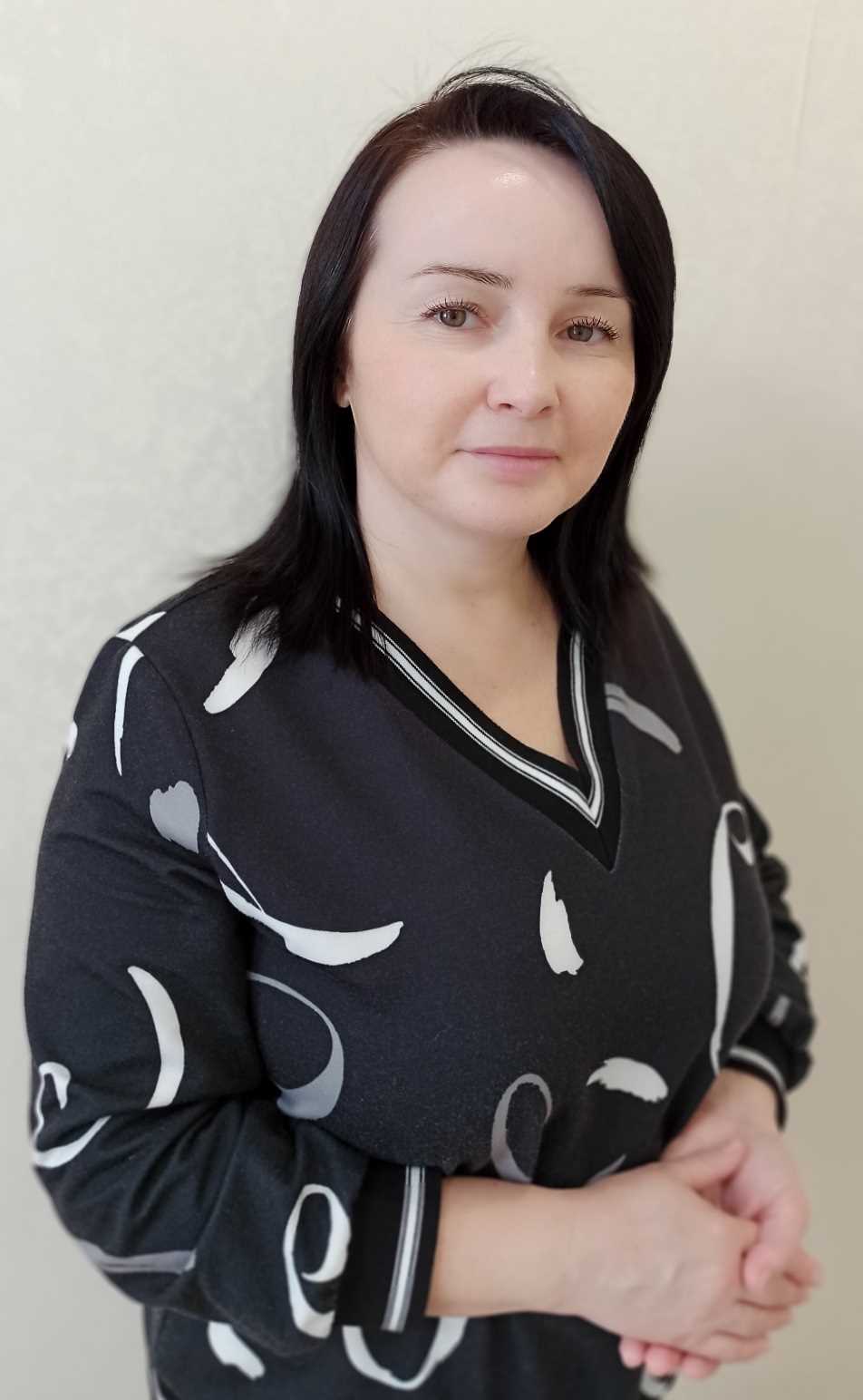 Артюшкина Татьяна НиколаевнаДолжность: воспитатель Педагогический стаж работы: 12 летОбразование: высшее профессиональное
.
Мой педагогический девиз: Я педагог, наставник, воспитатель. За что благодарю свою судьбу!
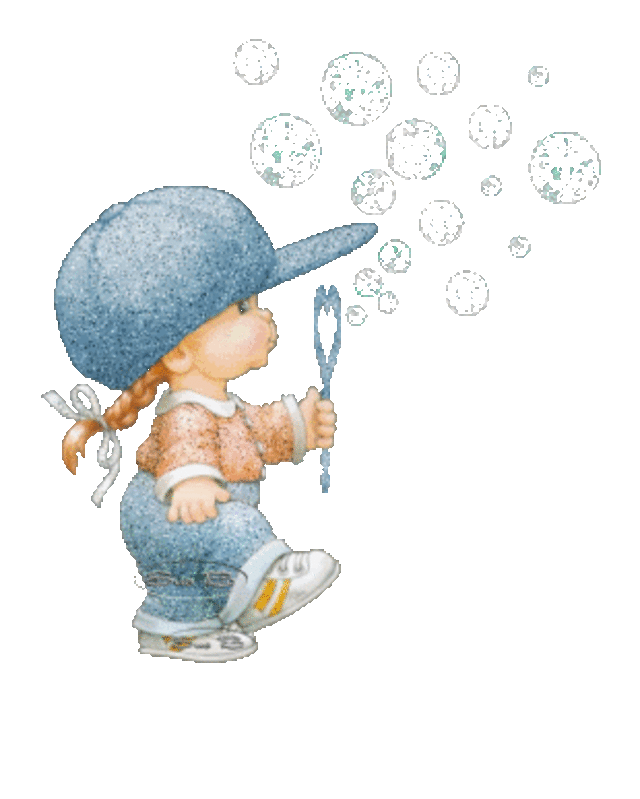 Мне не суждено совершить подвиг, но я горжусь тем, что люди мне доверили самое дорогое – своих детей!
Закончила Чебоксарский педагогический колледж по специальности «Дошкольное образование» в1999г.Присвоена квалификация «Воспитатель с правом обучения русскому языку детей дошкольного возраста».

В 2013г. закончила частное образовательное учреждение высшего профессионального образования «Институт экономики, управления и права» г. Казань. Присуждена квалификация «Экономист» по специальности «Финансы и кредит».
Повышение квалификации, профессиональная переподготовка
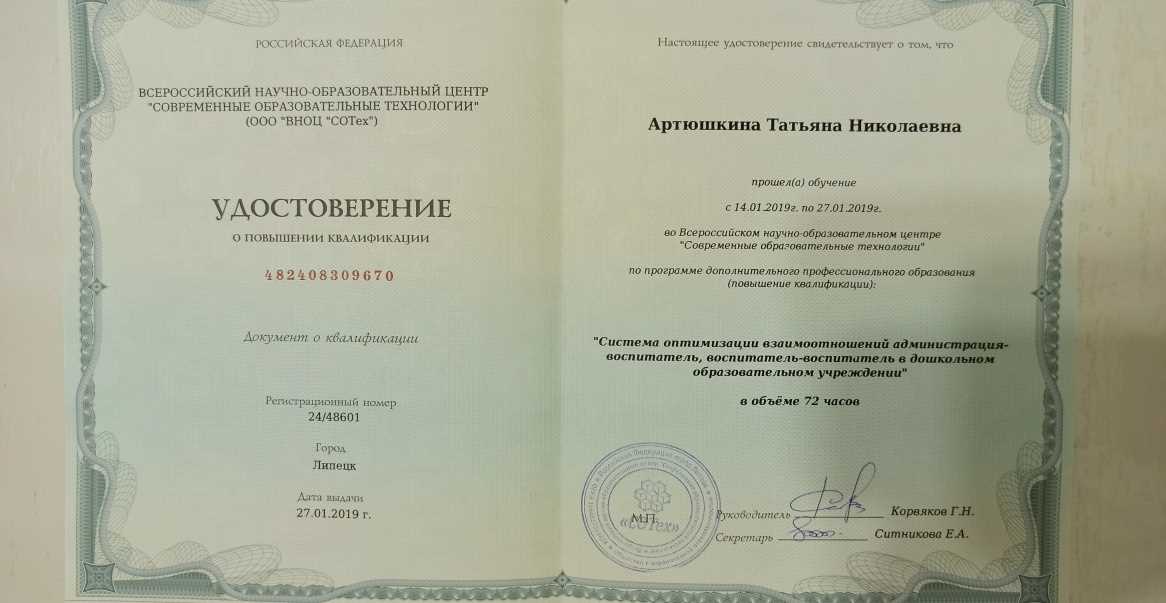 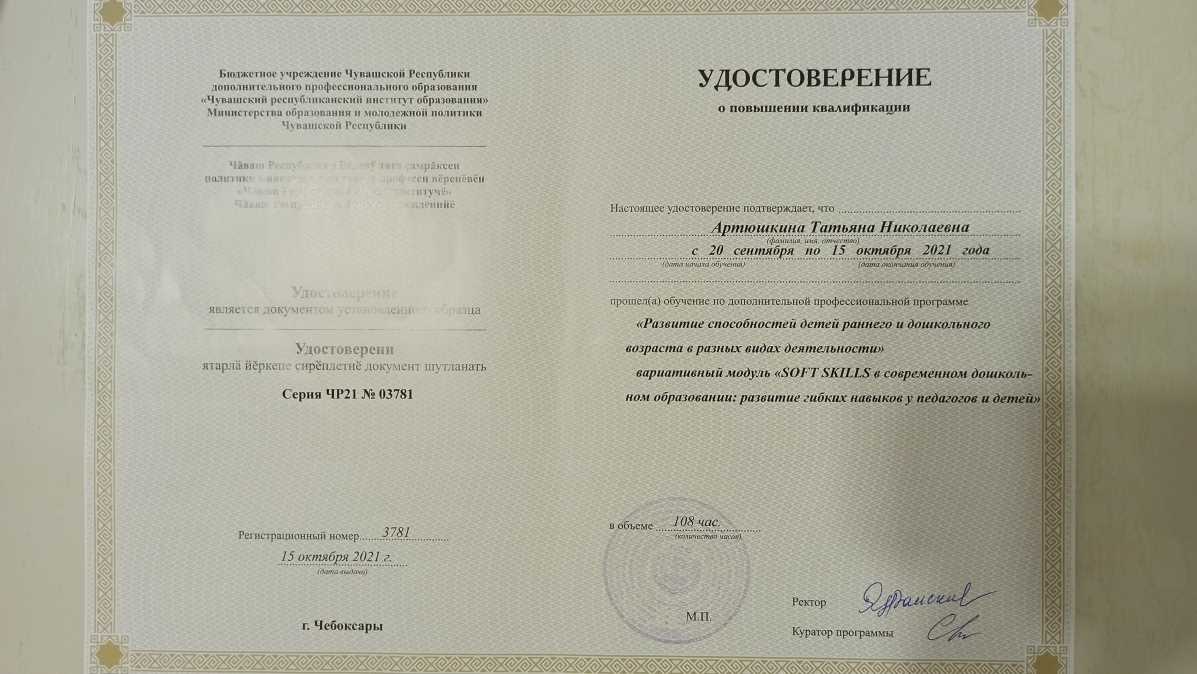 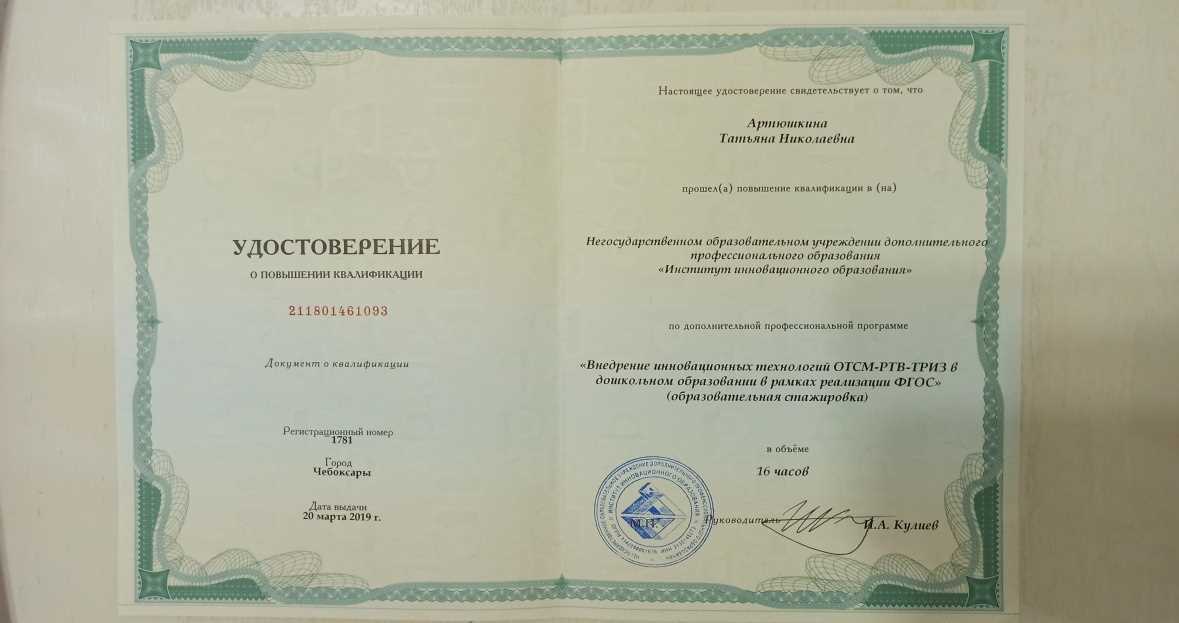 Сертификаты
Сертификаты
Мои достижения
Почетная грамота отдела образования администрации города Новочебоксарска Чувашской Республики за многолетний добросовестный труд в деле воспитания и обучения подрастающего поколения и в честь профессионального праздника Дня воспитателя и всех дошкольных работников, приказ №659 от 18.09. 2023г.
Почетная грамота отдела образования администрации города Новочебоксарска Чувашской Республики, Центра мониторинга образования и психолого-педагогического сопровождения города Новочебоксарска, 
Центра развития творчества детей и юношества им. А.И.Андрианова  за подготовку победителя (призера) открытой городской научно-практической конференции-фестиваля младших школьников и дошкольников «Юные Исследователи»
Взаимодействие с семьями воспитанников
Наши руки не для скуки.
Реализация городского библиотерапевтического проекта «Подарите детям чтения доброго»
Правила дорожного движения – одно из приоритетных направлений деятельности дошкольного учреждения
Праздники и развлечения – значимые мероприятия в жизни детского сада, которые оставляют  яркие впечатления для детей.
Мое увлечение-разведение комнатных                       растений«Делать то, что доставляет удовольствие – значит, быть свободным»
Электронные образовательные ресурсы по вопросам дошкольного образования
-электронная система «Образование плюс»  (премиальная версия); 
-национальная электронная библиотека;
https://lukoshko.net/story/ezh.htm - сайт «Лукошко сказок». Детская электронная библиотека (народные и авторские сказки, стихи и рассказы для детей);
https://www.sch2000.ru/ -официальный сайт НОУ «Институт системно - деятельностной педагогики (опыт работы педагогов, конспекты занятий, шпаргалка для родителей);
https://учебныепрезентации.рф/- тематические презентации;
https://dob.1sept.ru/ - журнал «Дошкольное образование» (опыт работы детских садов, формы работы с детьми и педагогами, методические рекомендации по их проведению;
https://obruch.ru/ -журнал «Обруч» (методические рекомендации    по работе с педагогами и с родителями воспитанников, электронные  сборники статей);
https://dovosp.ru/ - издательский дом «Воспитание дошкольника» (конспекты методических мероприятий, мастер-классы, памятки по работе с родителями);
https://dohcolonoc.ru/zanyatiya.html - «Дошколенок.ру» (консультации для воспитателей, сценарии мероприятий, методические разработки, мастер-классы);
https://pedportal.net/doshkolnoe-obrazovanie/
- «Педпортал» (тематические презентации, сценарии мероприятий);
https://pedsovet.su/load/260 - «Педсовет» (планирование, документы, родительские собрания в ДОУ).
Спасибо за внимание!